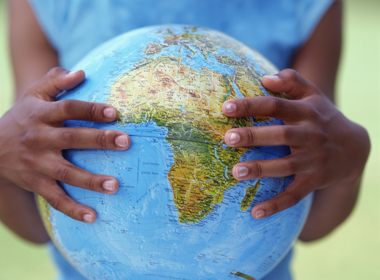 WORLD ISSUES:Development in Africa
ESSAY 2:
The Success Of International Organisations In Resolving Problems in Africa
Role & Effectiveness Of International Organisations In Attempts To Resolve The Issue
SUCCESSFUL
European Union (EU)
Non-Government Organisation (NGO)
Bilateral Aid From UK
African Union
(AU)
UNSUCCESSFUL
United Nations (UN)
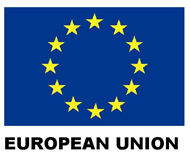 Factor 6: European Union has resolved Africa’s Problems?
Background European Union:
The EU gives aid to Africa through ‘EuropeAid’ founded on 1 January 2001 with the mission of implementing external aid programmes around the world

With the aim to help countries financially, support them build their own infrastructure & promote human rights

The EU is the largest official donor of development assistance in the world (0.44% of gross national income  - $72 billion annually)

Many feel that Europe, due to its colonial past has a special responsibility to Africa

This may explain why the European Union is the biggest donor to Africa and is an important trade partner with the continent

ONE of the many areas they focus on is tackling health problems
Estimated that malaria accounts for economic losses amongst African countries totalling $12 billion per year as people are too sick to work
Factor 6: European Union has resolved Africa’s problems?
WHY IMPORTANT?
By 2020, it is estimated that HIV/Aids will kill 20% of southern Africa’s farm workers long term effects on the food available
Investment projects have stalled due to Ebola – foreign contractors pulled their workers out
Health care professionals are attracted by conditions in more developed creating a ‘Brain Drain’
Malaria accounts for 40% of all hospital resources - could be spent on other vital resources such as education
Education is affected: schools shut down to stop spread of Ebola; teachers may be ill
Many people stay at home to look after sufferers – again depriving the family of an income
Airlines, hotels and travel companies are expected to suffer reductions in revenues due to Ebola
Factor 6: European Union has resolved Africa’s Problems?
Food Security In Lesotho
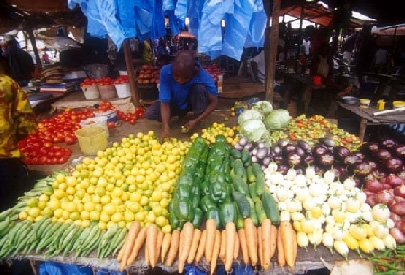 Ebola
Cotonou Agreement
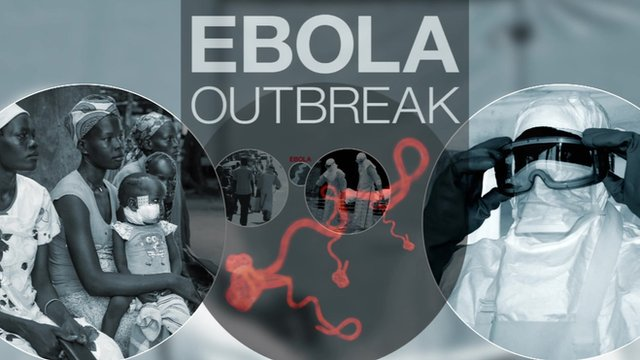 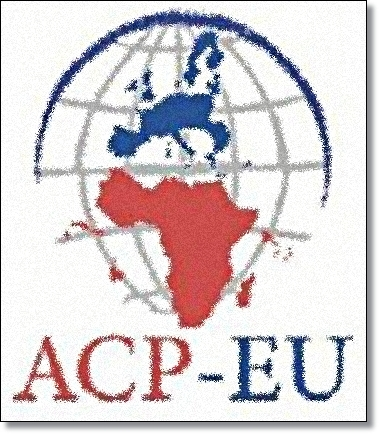 Factor 6: European Union has resolved Africa’s Problems?
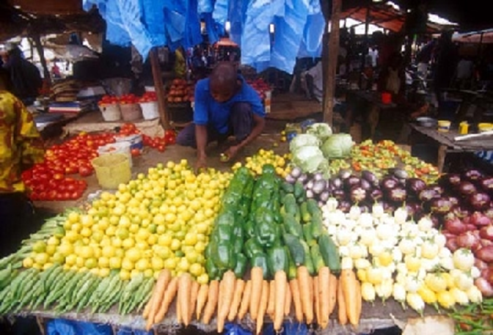 SUCCESS: Securing Food Security In Lesotho
Lesotho’s economic capacity has been reduced due to a lack of agricultural yield, reliance on aid & poor health

High HIV/Aids prevalence has weakened farmers immunities and abilities to work the land

This has reduced the food security of nearly half a million people

The EU has spent €700,000 to tackle these problems through: providing 1360 households with the education on how to improve crop production by experts

1700 farmers receiving vouchers for seeds to increase the diversity of crops & the ability to grow more than one crop

This has not only helped individual farms but also improved the nutrition in diets which is extremely important to those receiving anti-retroviral drugs
Factor 6: European Union has resolved Africa’s Problems?
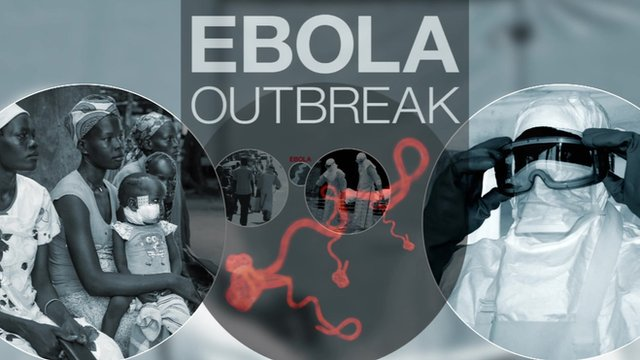 EXAMPLE FOR JUDGEMENT: Ebola
The European Union and its Member States have so far contributed over €1.8 billion to the fight against Ebola in West Africa

This means the Union has already gone beyond the target for €1 billion in assistance to stem the epidemic

EU humanitarian aid contributes to epidemic surveillance, diagnostics, treatment and medical supplies; deployment of doctors and nurses and training of health workers; awareness-raising among the population and promotion of safe burials

As well as investment in research for a vaccine
Factor 6: European Union has resolved Africa’s Problems?
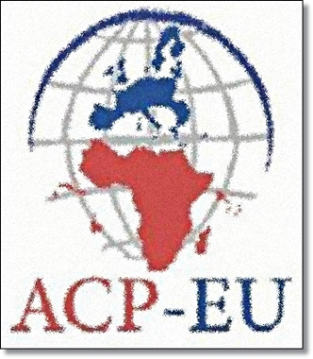 JUDGEMENT:
Overall aid from the European Union has had a fair amount of success in tacking the problems of disease within Africa however due to the recent Ebola outbreak resources had to be diverted away from planned projects 

This shows that aid alone is not enough to resolve Africa’s development problems because finances are not infinite 

HOWEVER... The EU has recognised this and tried to tackle one of the most important root causes of poor health in African countries corrupt governments…

In 2000 the Cotonou Agreement was reached with over 70 African, Caribbean & Pacific countries (ACP) which is a 20 year program in which special trade agreements with the EU in return for respect for human rights & democratic principles within the countries

The EU would also provide 20 billion Euros to help uphold the basic principles of good governance
Factor 6: European Union has resolved Africa’s Problems?
Questions:
What is the focus & background of this organisation? (Knowledge)

Why is this focus important? (Explain)

Give an example of success (Example)

Explain why aid alone is not enough to resolve Africa’s in the long term (Judgement & Example)

What the EU has done to try to tackle these problems (Judgement & Example)
Factor 6: European Union has resolved Africa’s Problems?
TASK: Use The Plan To Write A Paragraph
Evaluate The Success Of International Organisations In Resolving A World Issue You Have Studied.      12 Marks
Start with: “Another international organisation that has seen success in resolving the troubles in Africa is the European Union.”

The EU’s focus is to… for example by targeting… (Knowledge)
This is extremely important in Africa because… (Explain)
One example of success is… (Example)

Therefore the Ebola outbreak illustrates that aid alone cannot solve the problems within Africa because… 
However the EU has address this by… (Judgement & Example)
Factor 6: European Union has resolved Africa’s Problems?
JUDGEMENT… Why Is Aid Not Effective?
War Disruption (refugees)
Extremist Groups (kidnapped girls)
Corrupt Governments misspending money
Large amounts of debts to be paid off which cant be directed into infrastructure
Poor Health (farmers)
Poor education
Evaluate The Success Of International Organisations In Resolving A World Issue You Have Studied.      12 Marks
[Speaker Notes: It is not the main factor affecting developemnt]